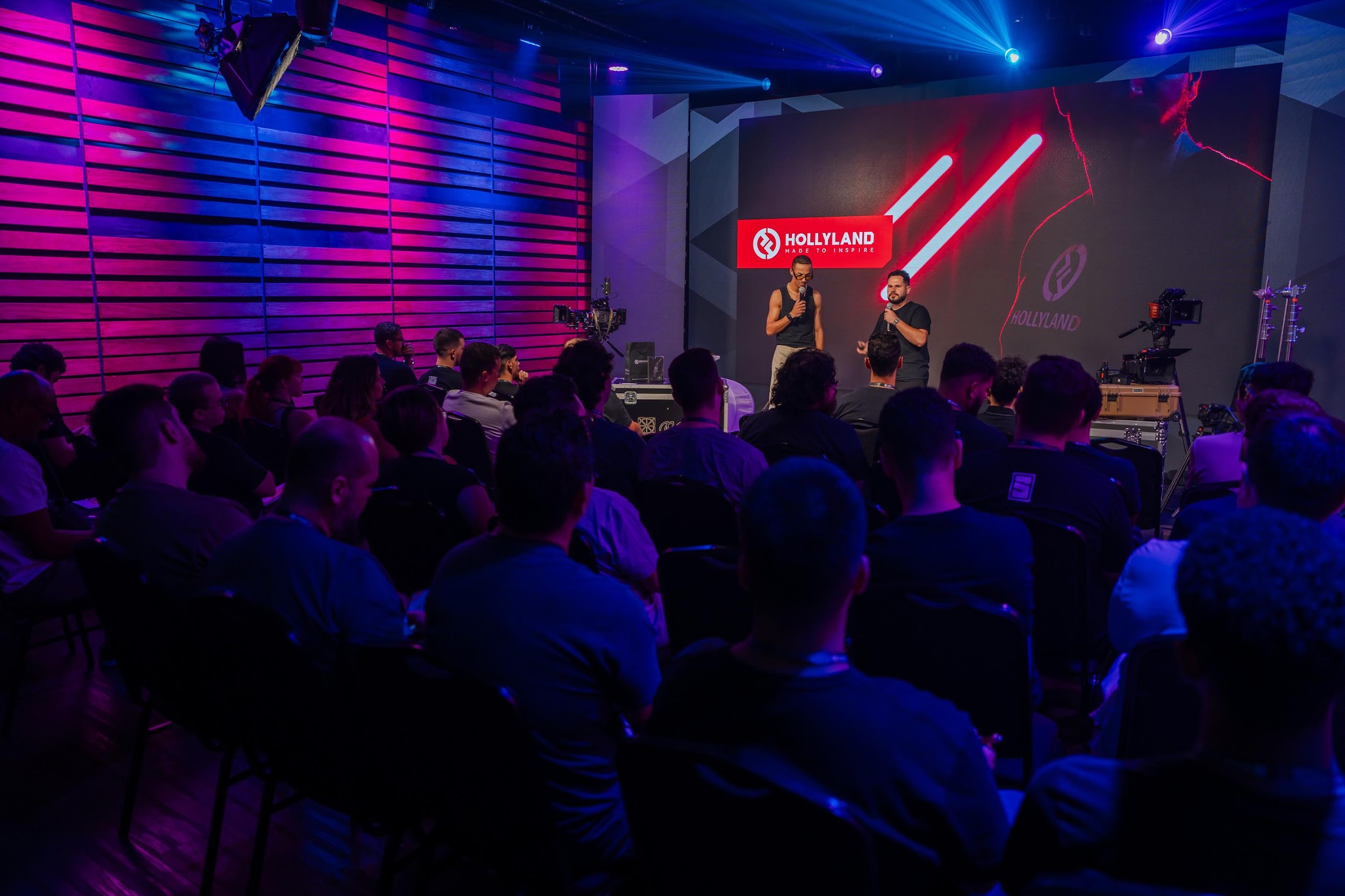 Hollyland Product Training
&
Demo Day Event Proposal
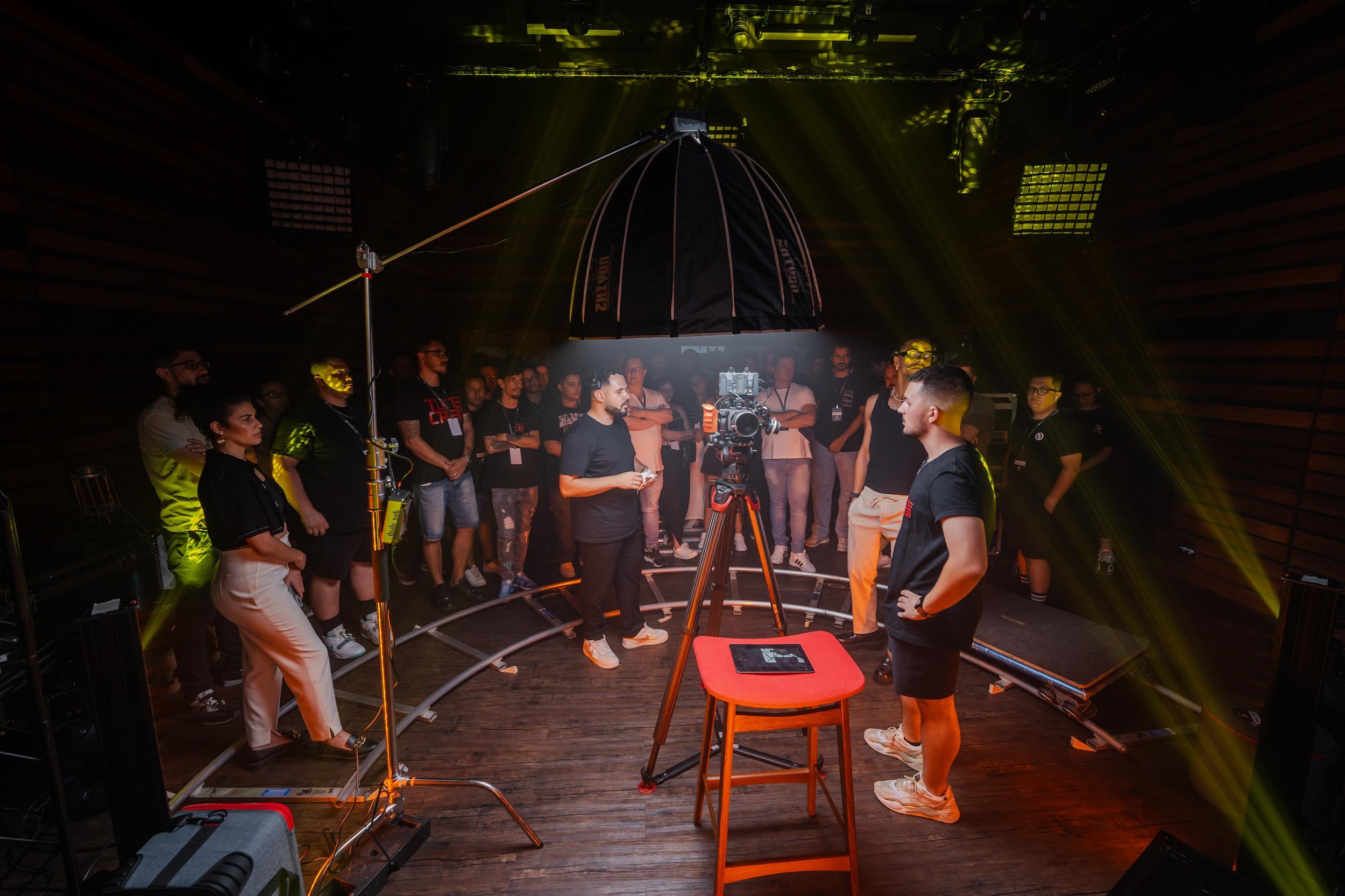 Hollyland Product Training
We are excited to invite you to an exclusive product training session designed specifically for our valued partners. 

This training will give you in-depth knowledge of our product lineup and help you better understand the key features that make Hollyland stand out in the market, and thus gain the tools needed to better showcase and sell them to your customers.
Hollyland Product Training
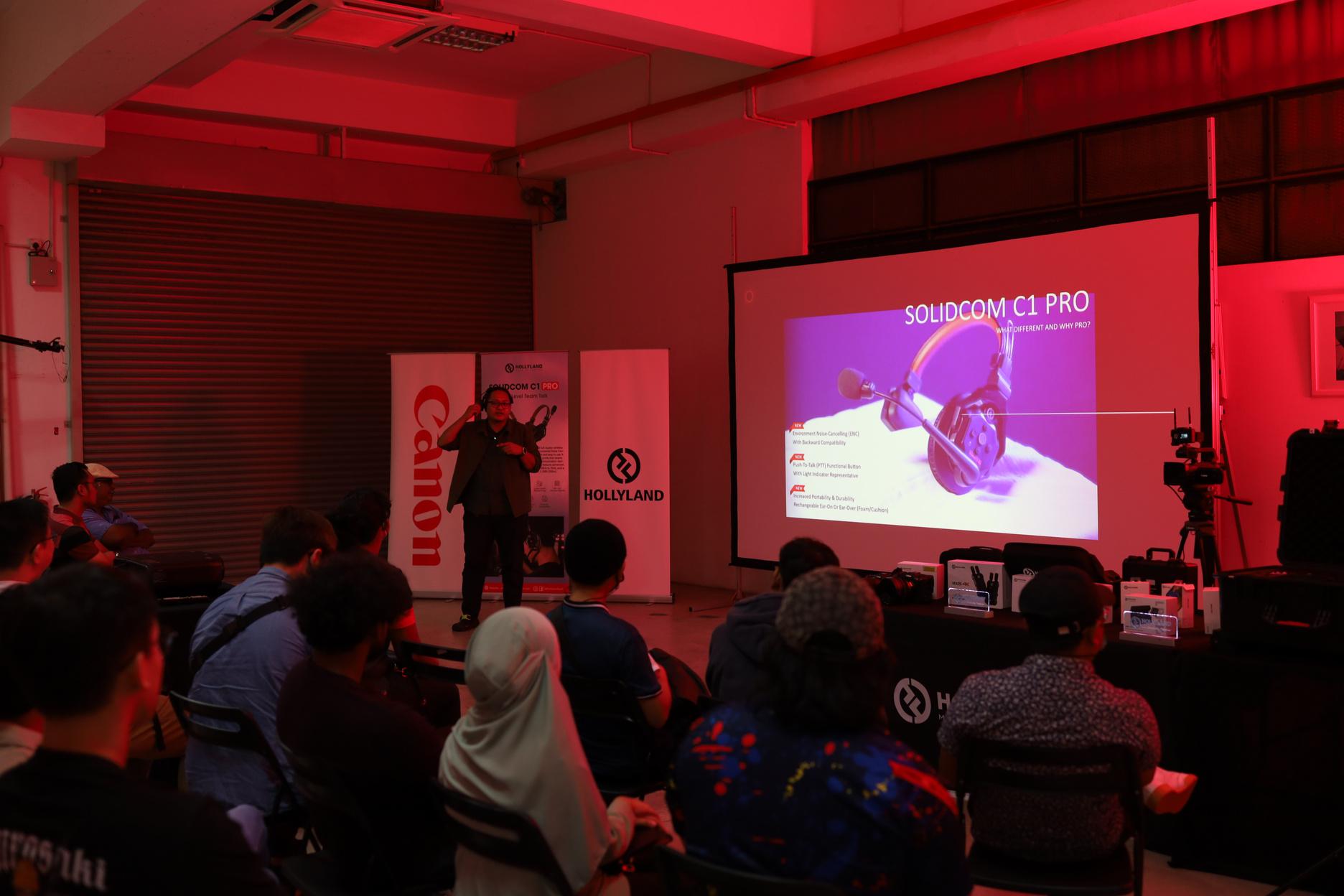 KEY SESSIONS

Hollyland Product Portfolio
Product Selling Points
Competitive Products Comparison
Q&A
Hollyland Product Training
Why we think it is important to execute the product training?
Support
Learn
Engage
Empower
Discover the Hollyland brand and our product lineup to share its value.
Connect and collaborate with fellow partners for shared insights and growth.
Stay ahead with our updates and strategies to boost your business.
Gain the knowledge to confidently promote and sell Hollyland products.
Hollyland Product Training
TRAINER: Holyland team & AVYX team
DATE: 7th November
TIME: 11:00AM~12:00PM (Prague Time, GMT+2)
PLATFORM: Zoom
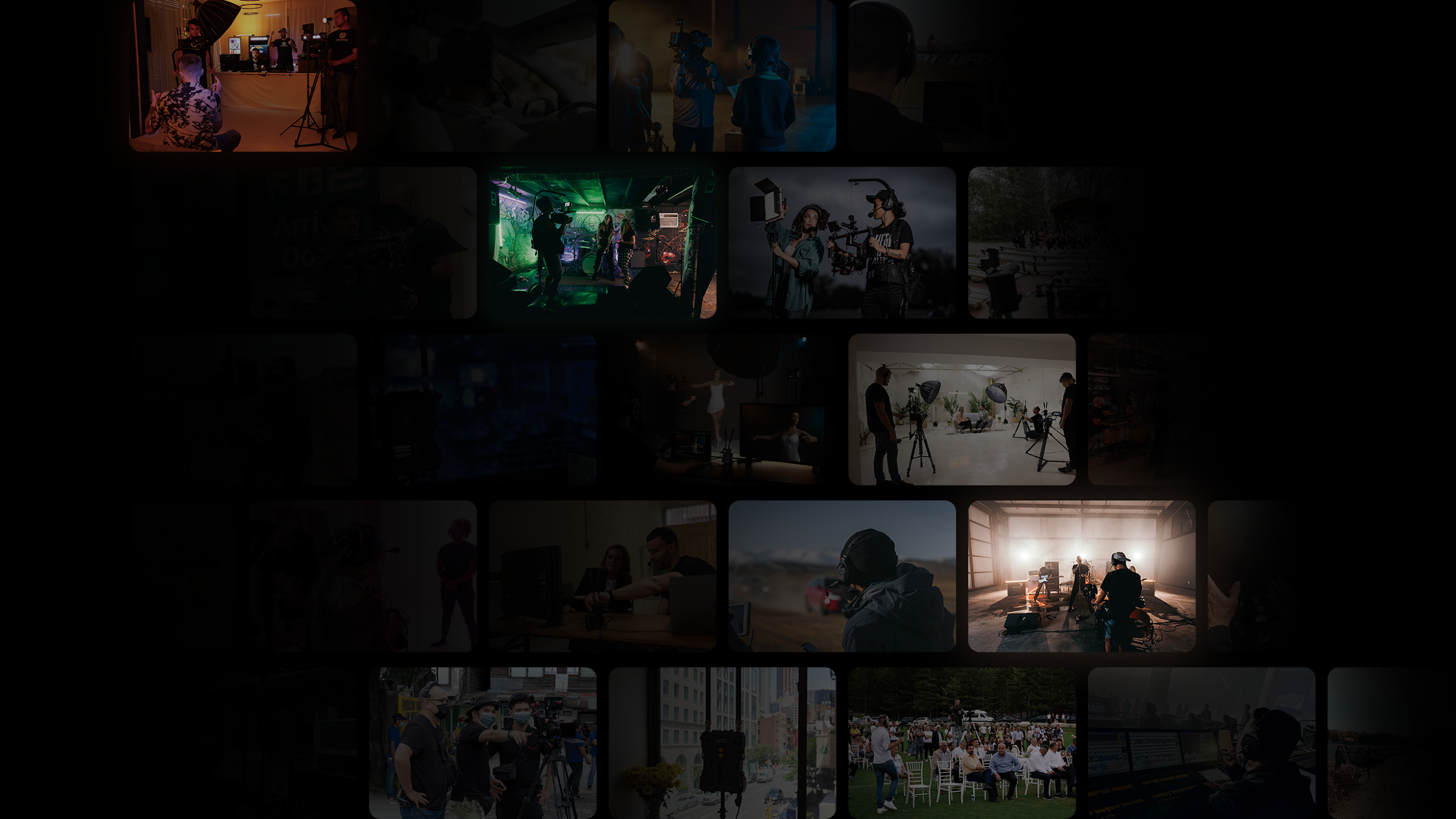 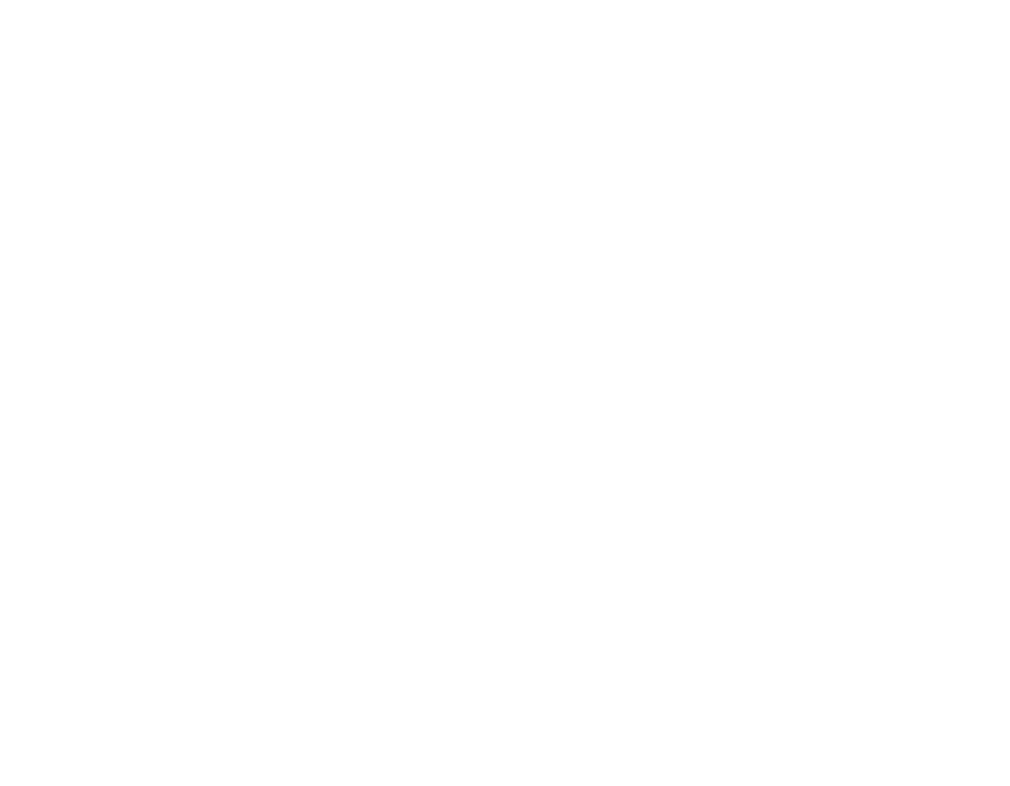 2. Demo Day Event Proposal
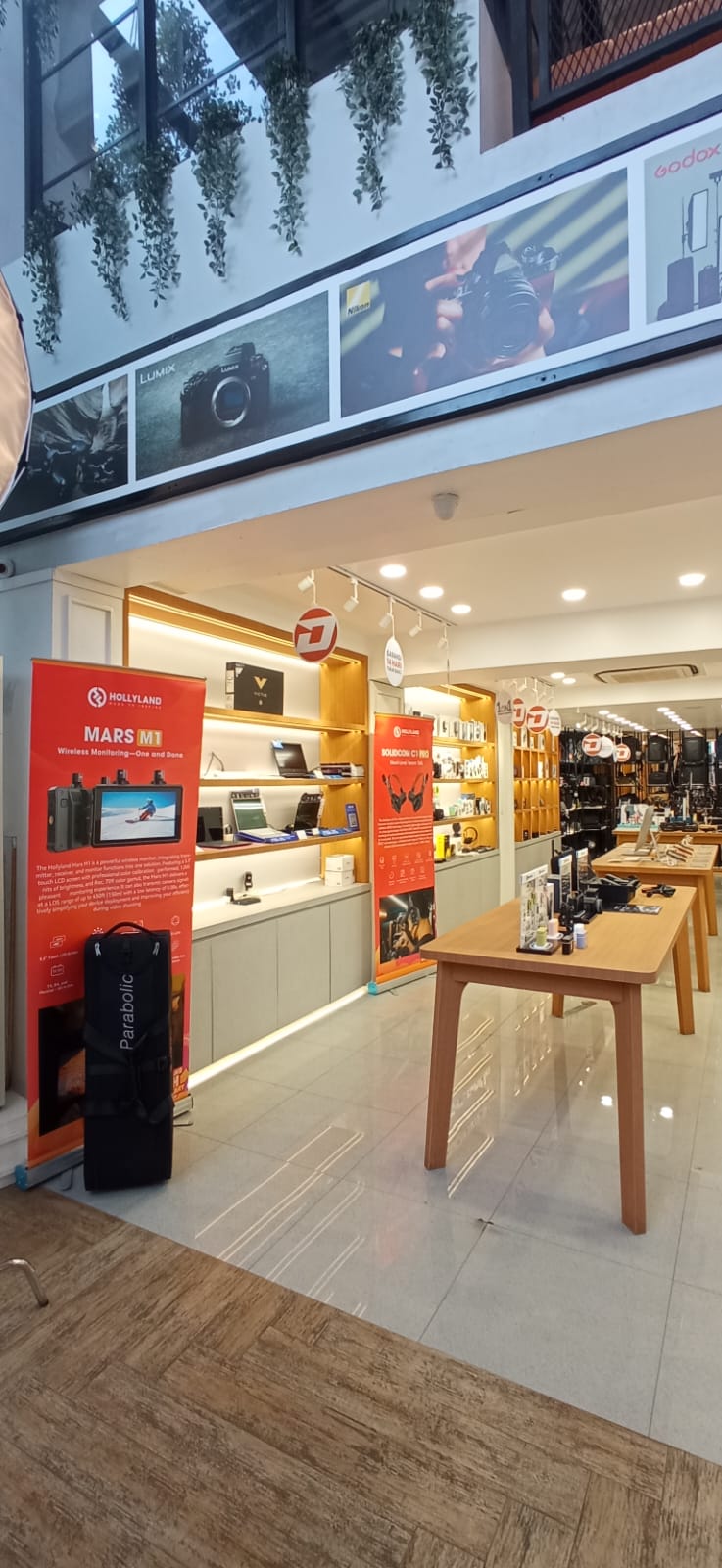 A unique opportunity to provide customer with in-depth product knowledge and hands-on experiences of Hollyland's products before buying. Additionally, customers have the opportunity to purchase products at a special discounted price during the event.
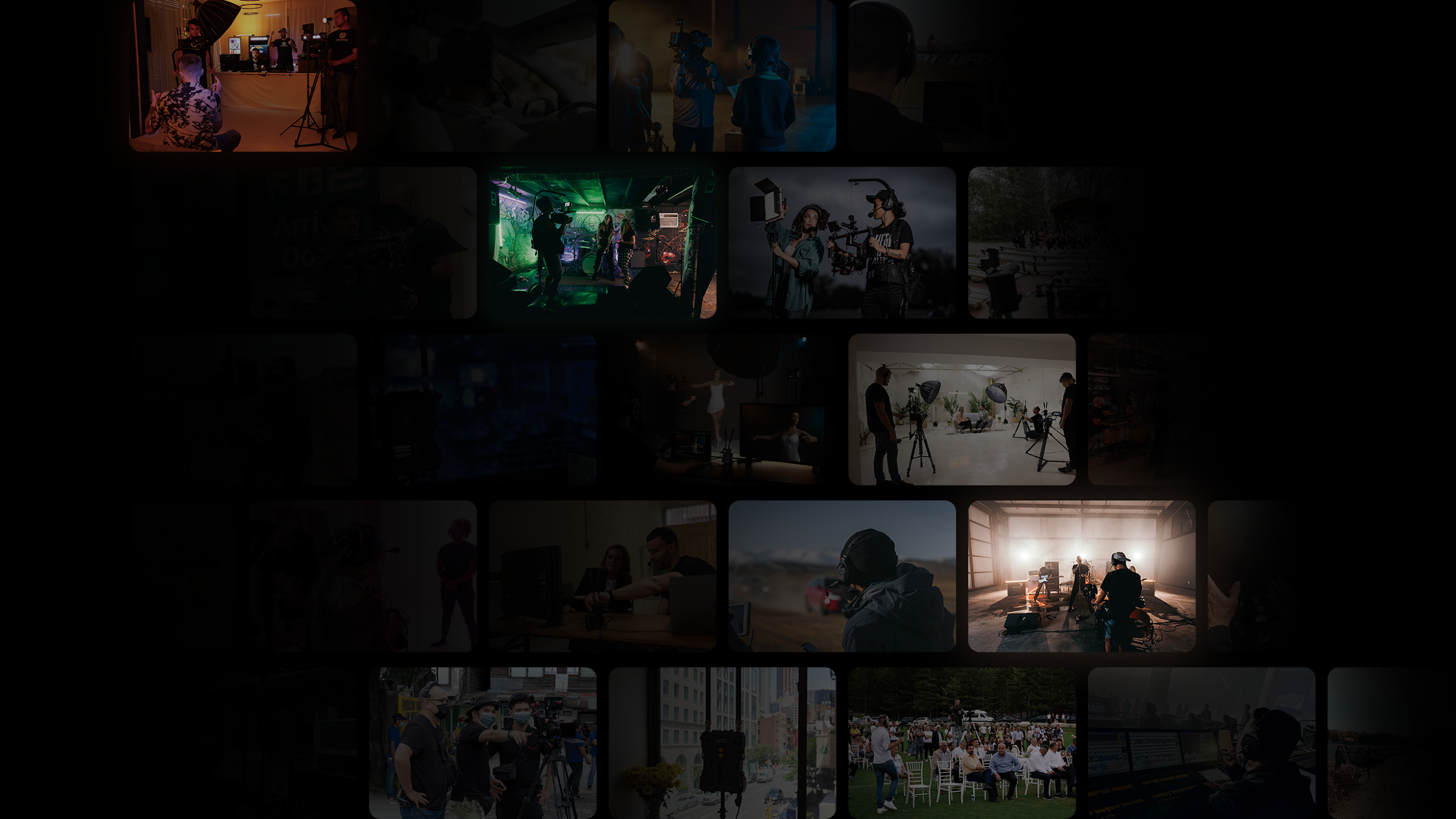 2. Demo Day Event Proposal
What can we support? 

Marketing materials and merchandise
Online promotion, especially local social media 
Offline support and purchase discount — TBD
Financial support — TBD
What do we expect? 

Product display space
Roll-up banner space
Store social media sharing the event
After event BTS photos and/or video
Free coffee/snacks
Store staff to wear Hollyland t-shirt
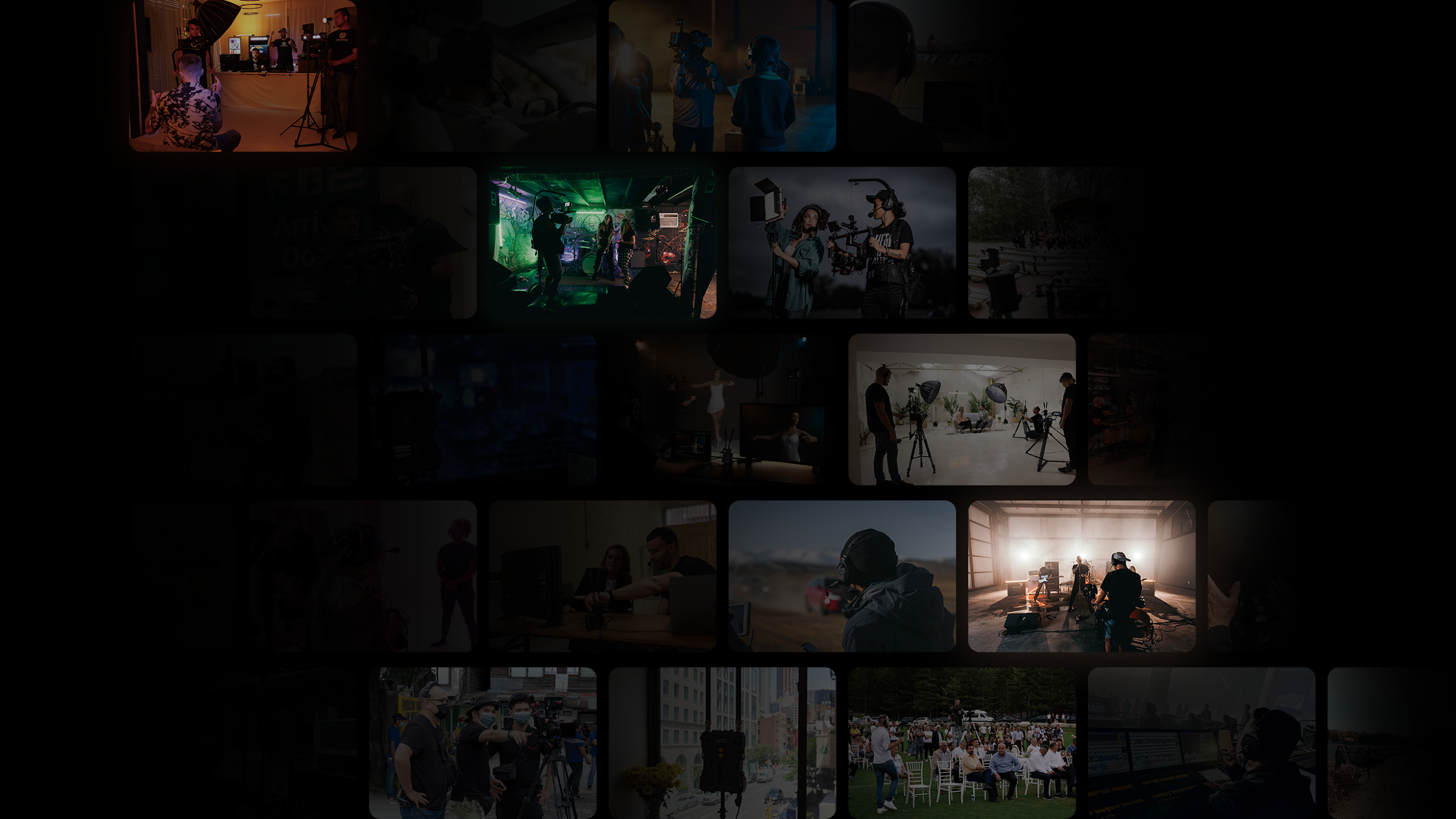 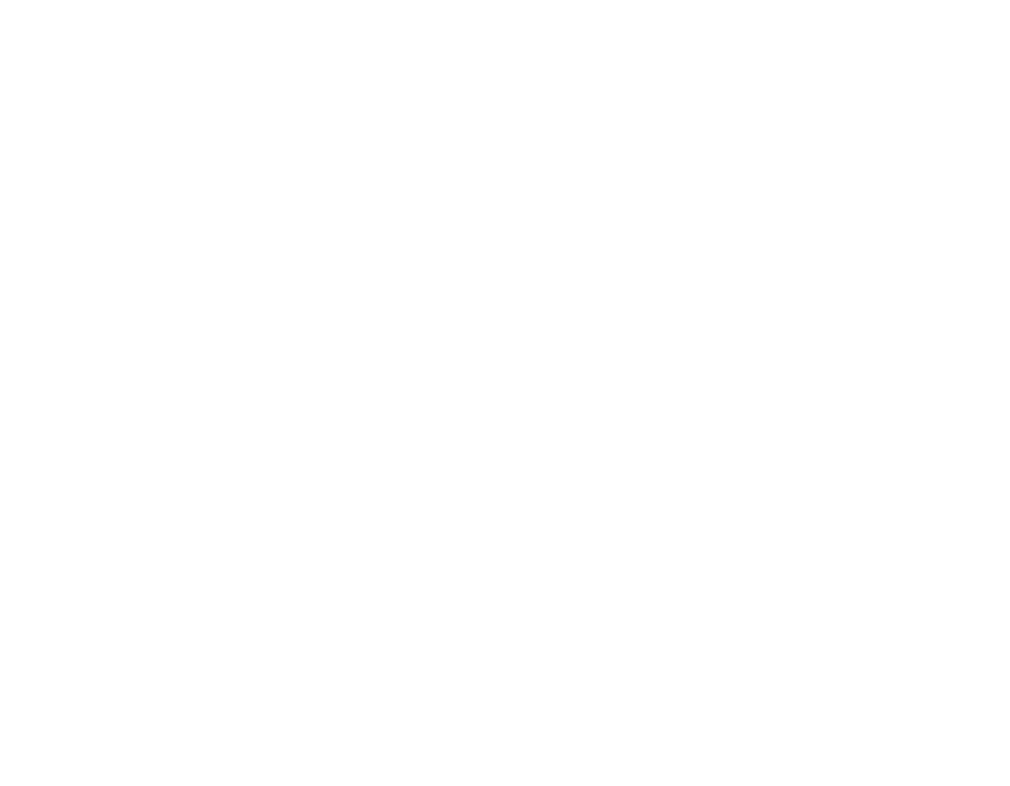 2. Demo Day Event Proposal
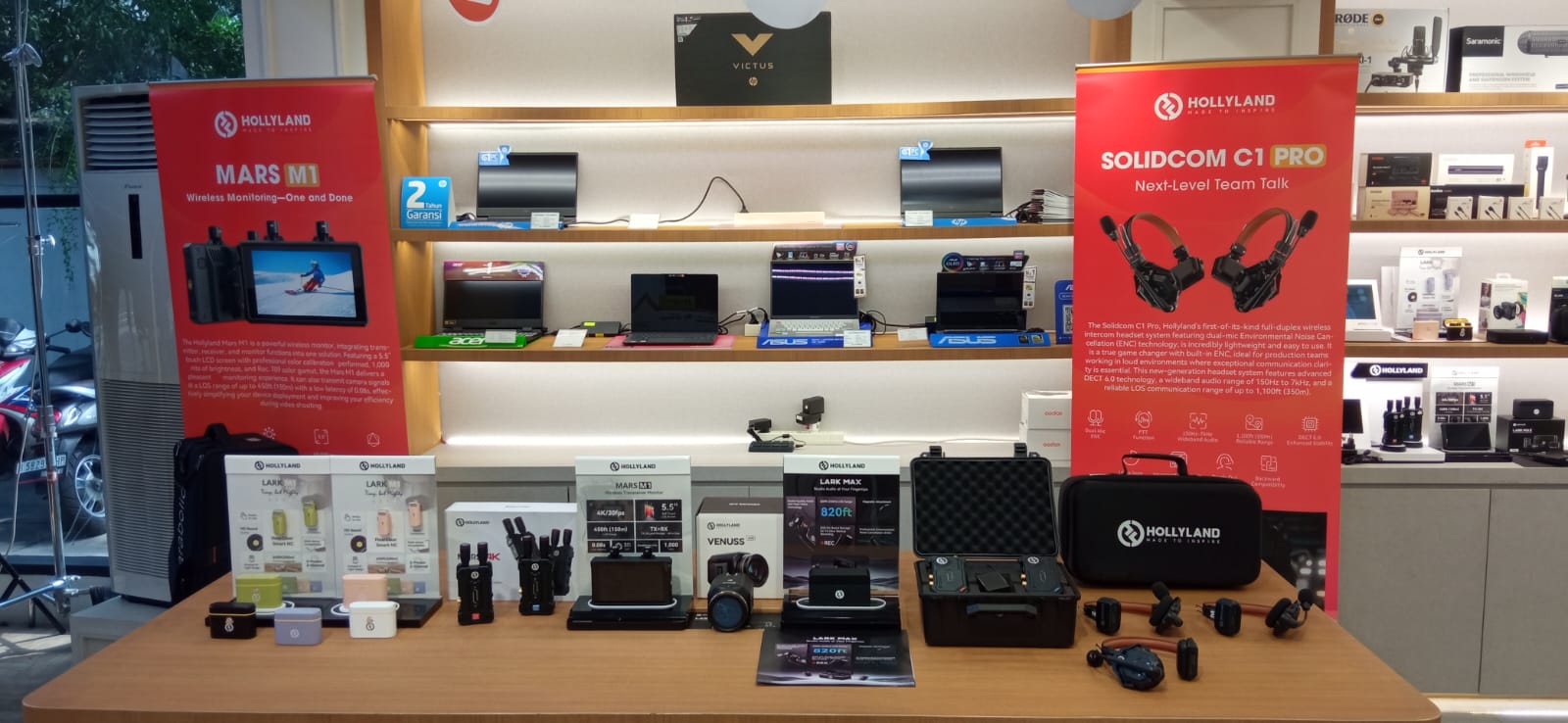 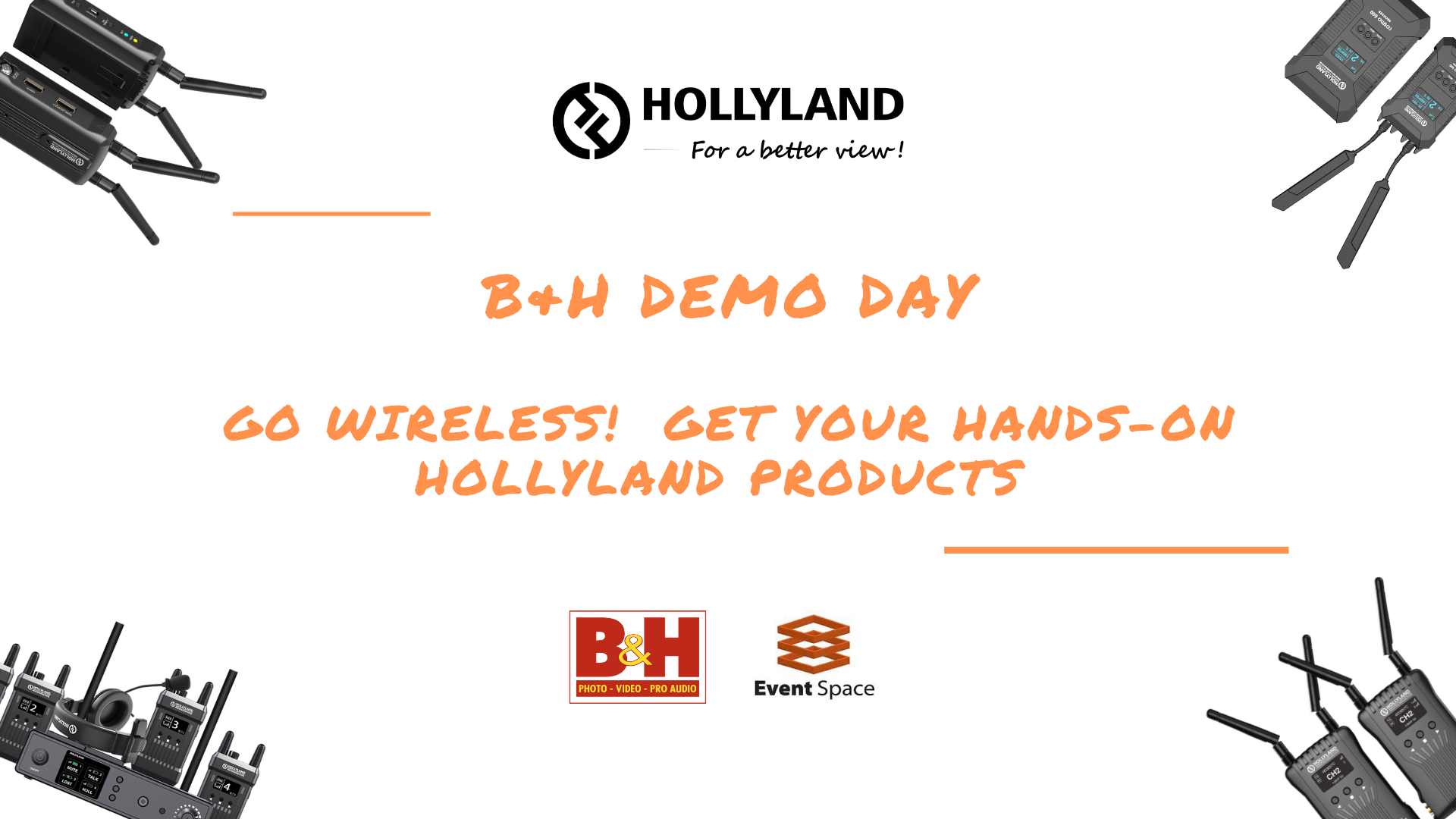 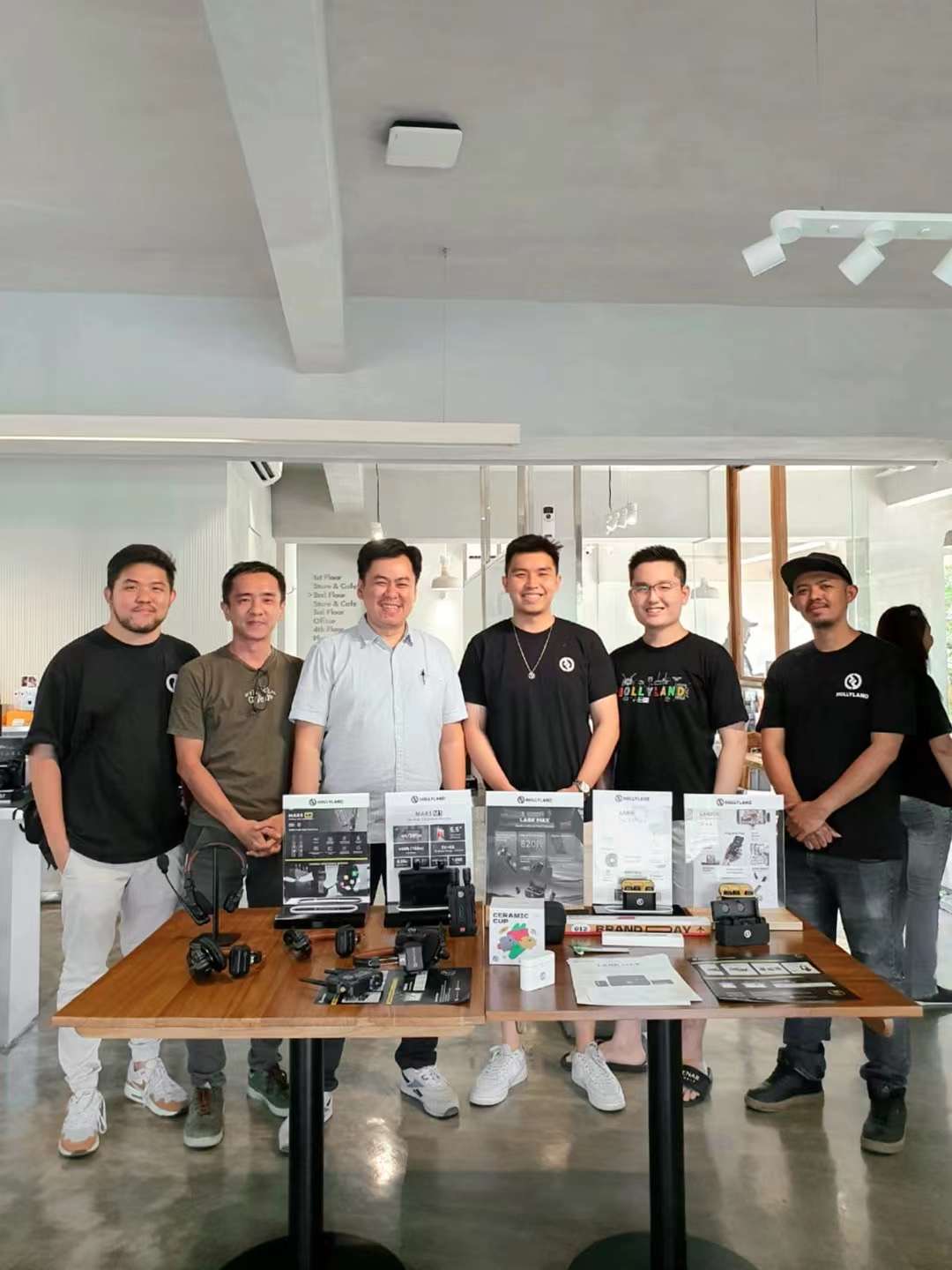 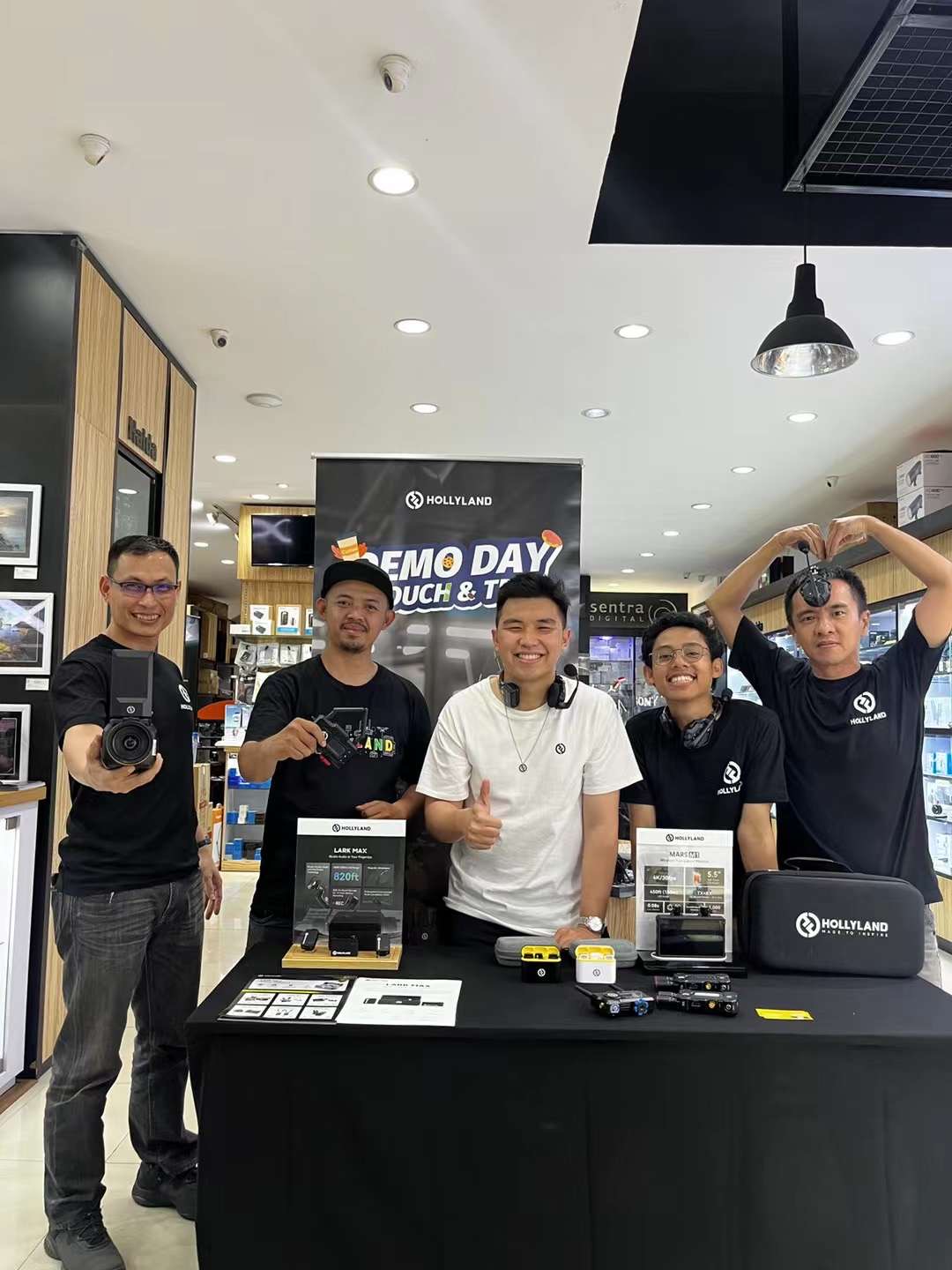 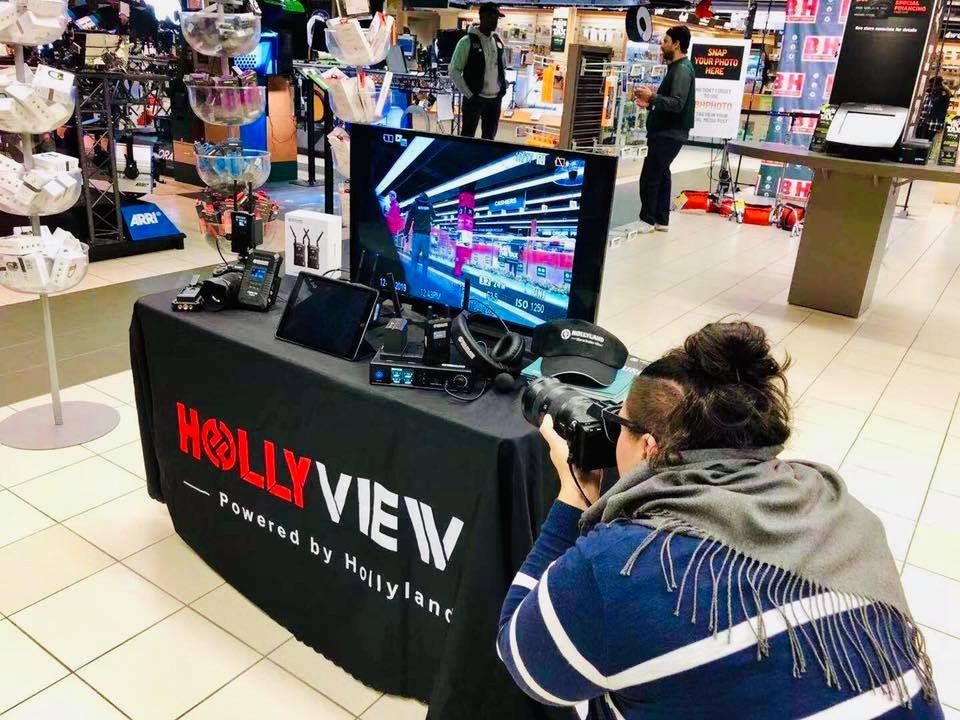 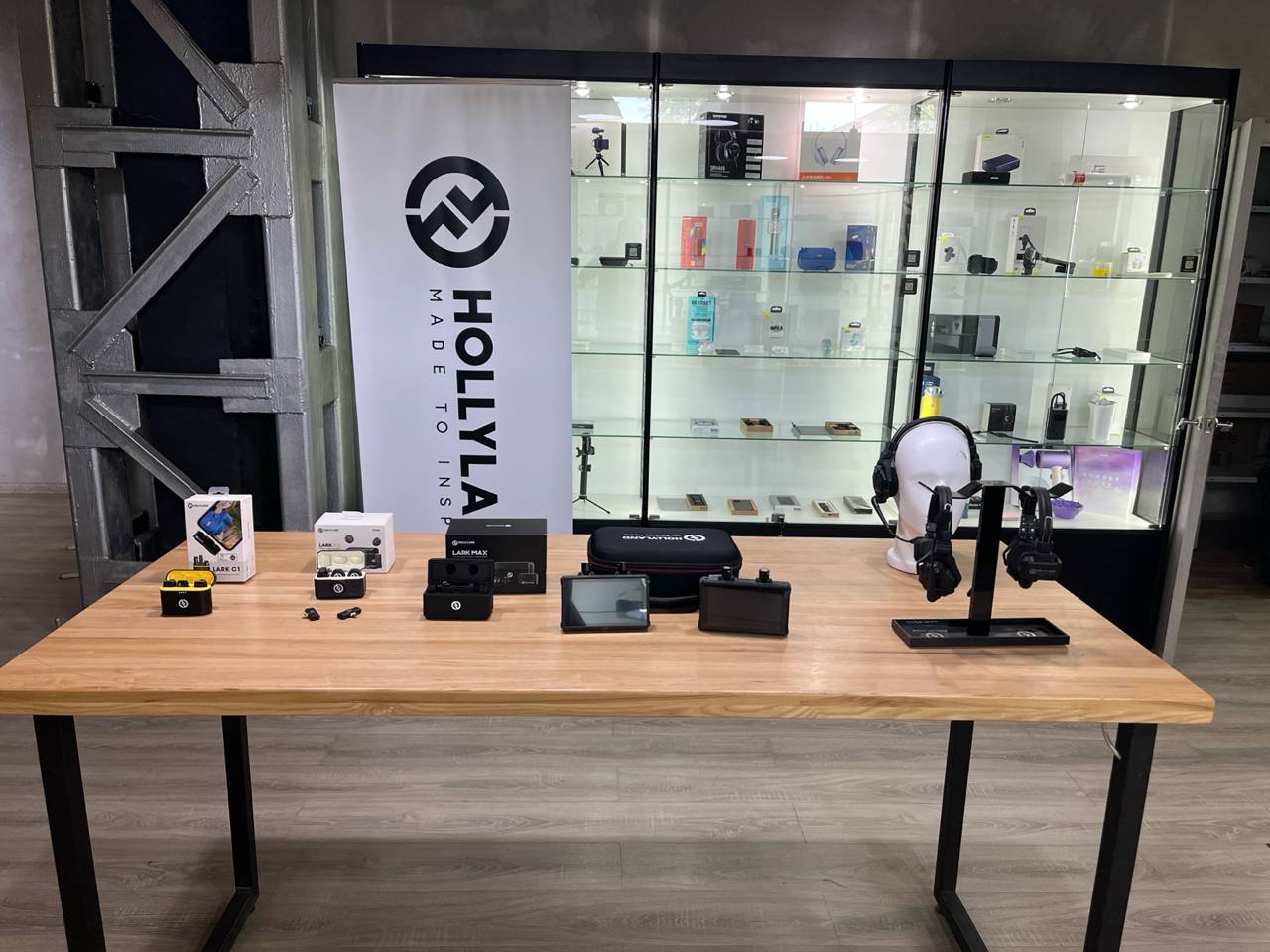 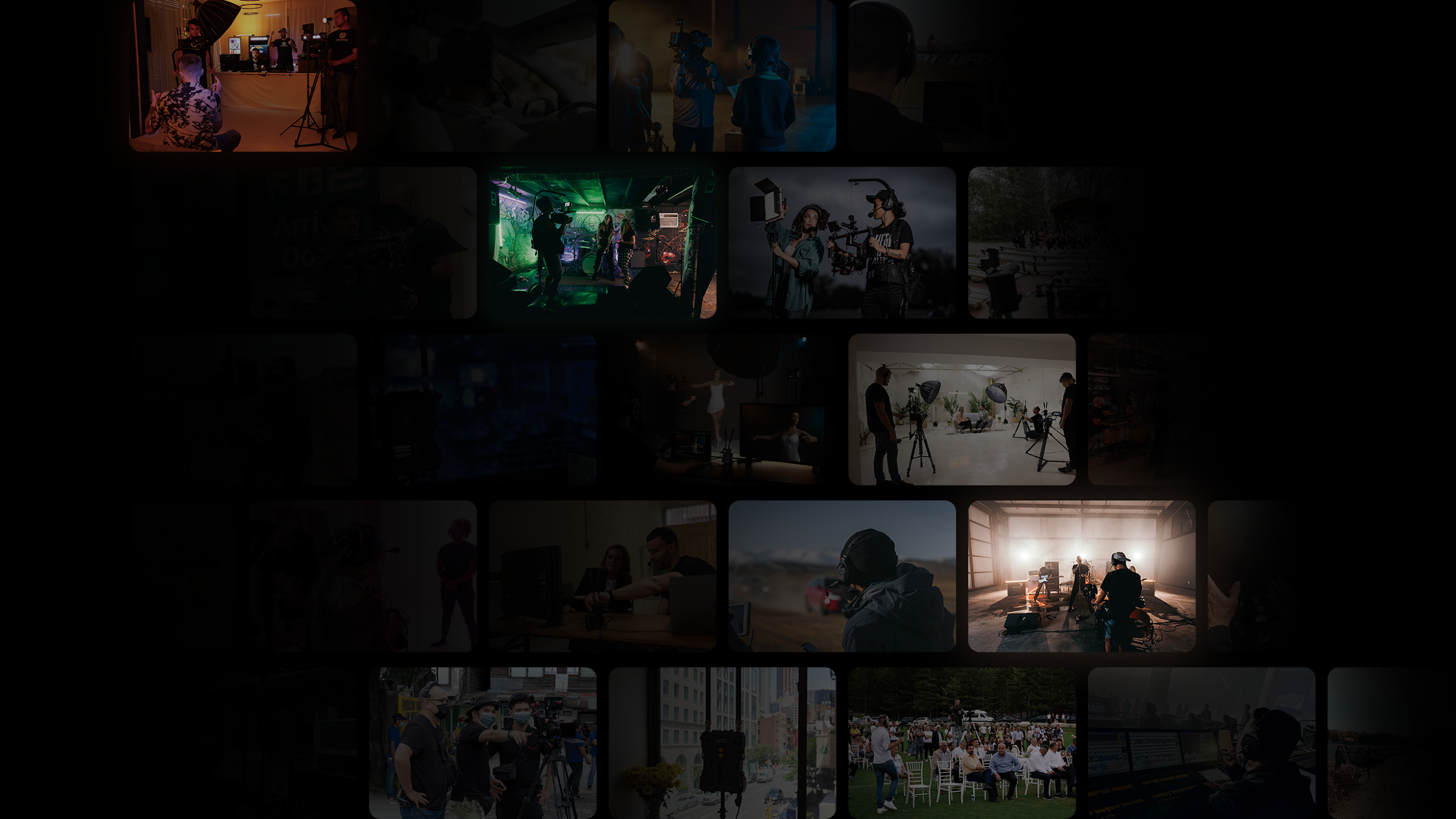 MADE TO INSPIRE
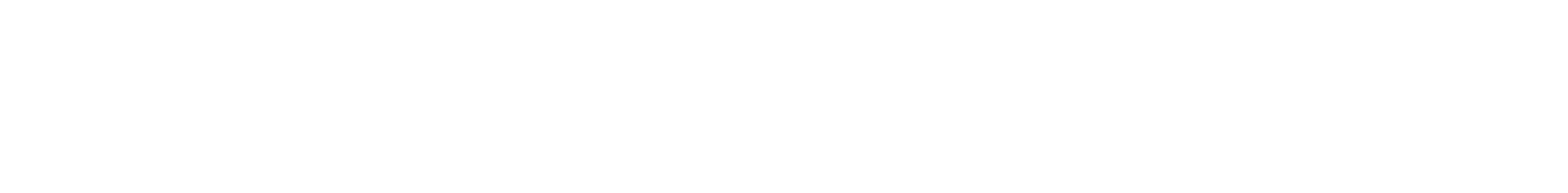 Please sign up for the training via the following link: https://forms.gle/QMRJ5s44GxsZGoBS8